EPIA – February 2022Ages 0-17
Number of Referrals in Period: 284
5/11/2022
1
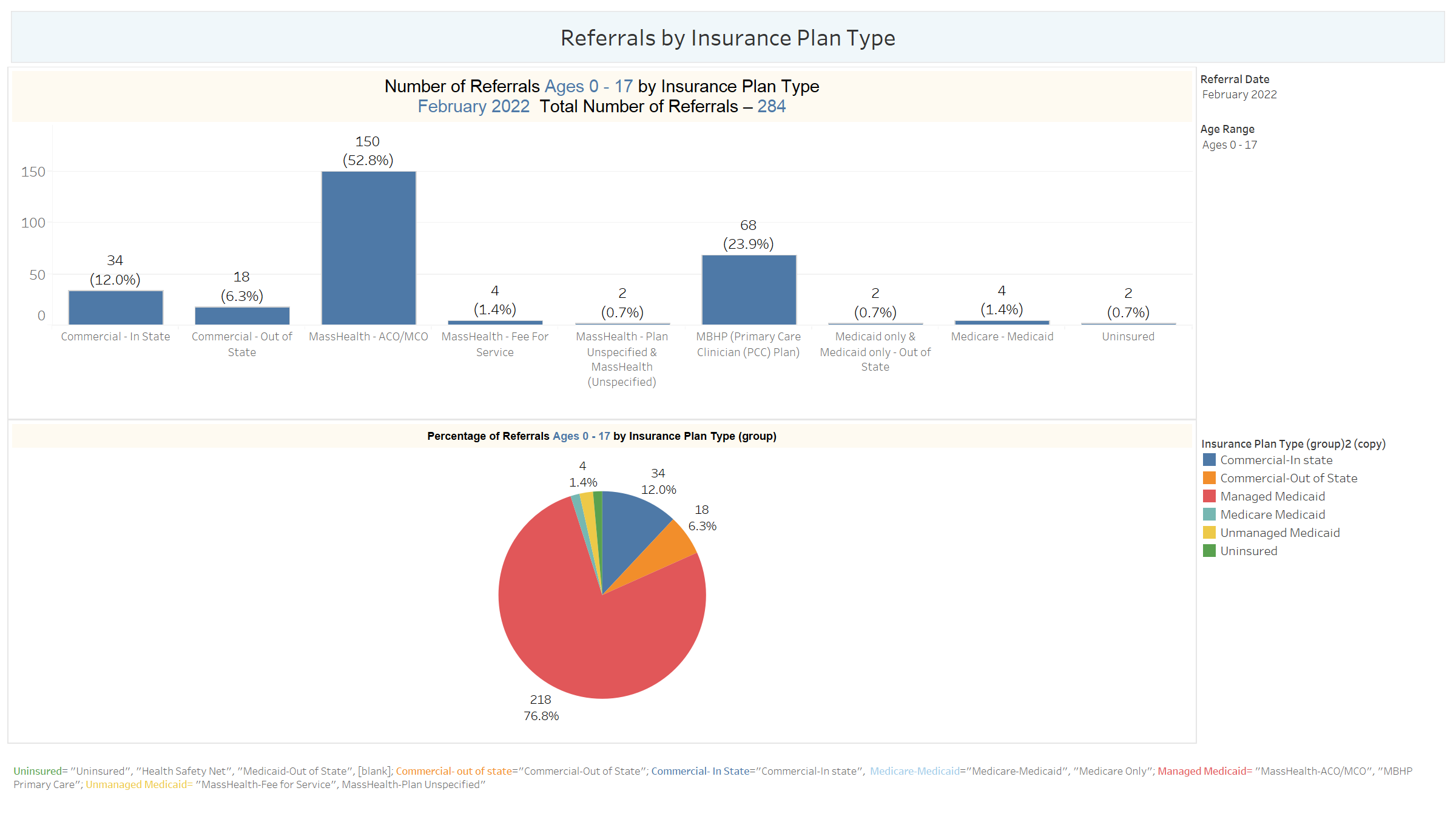 5/11/2022
2
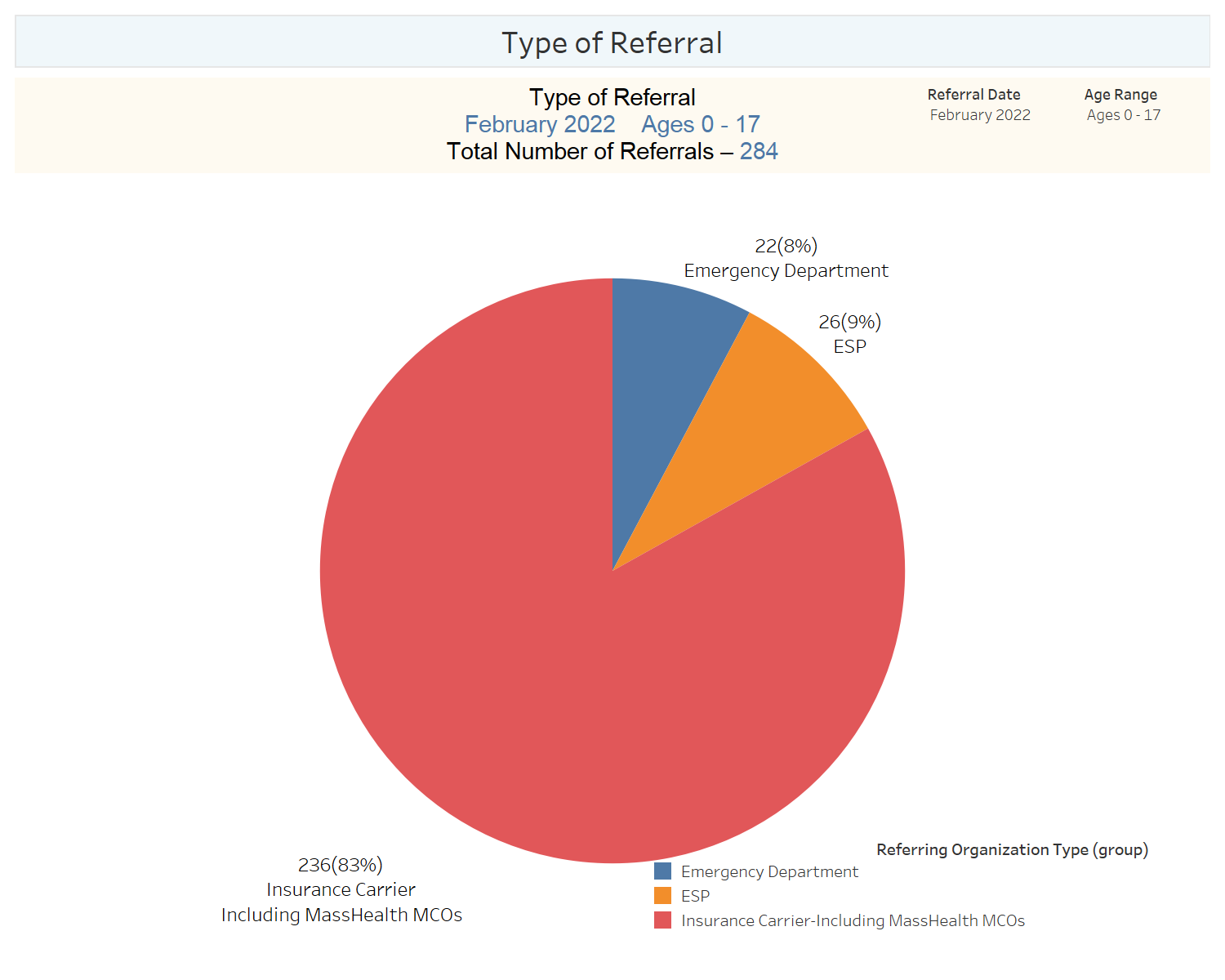 5/11/2022
3
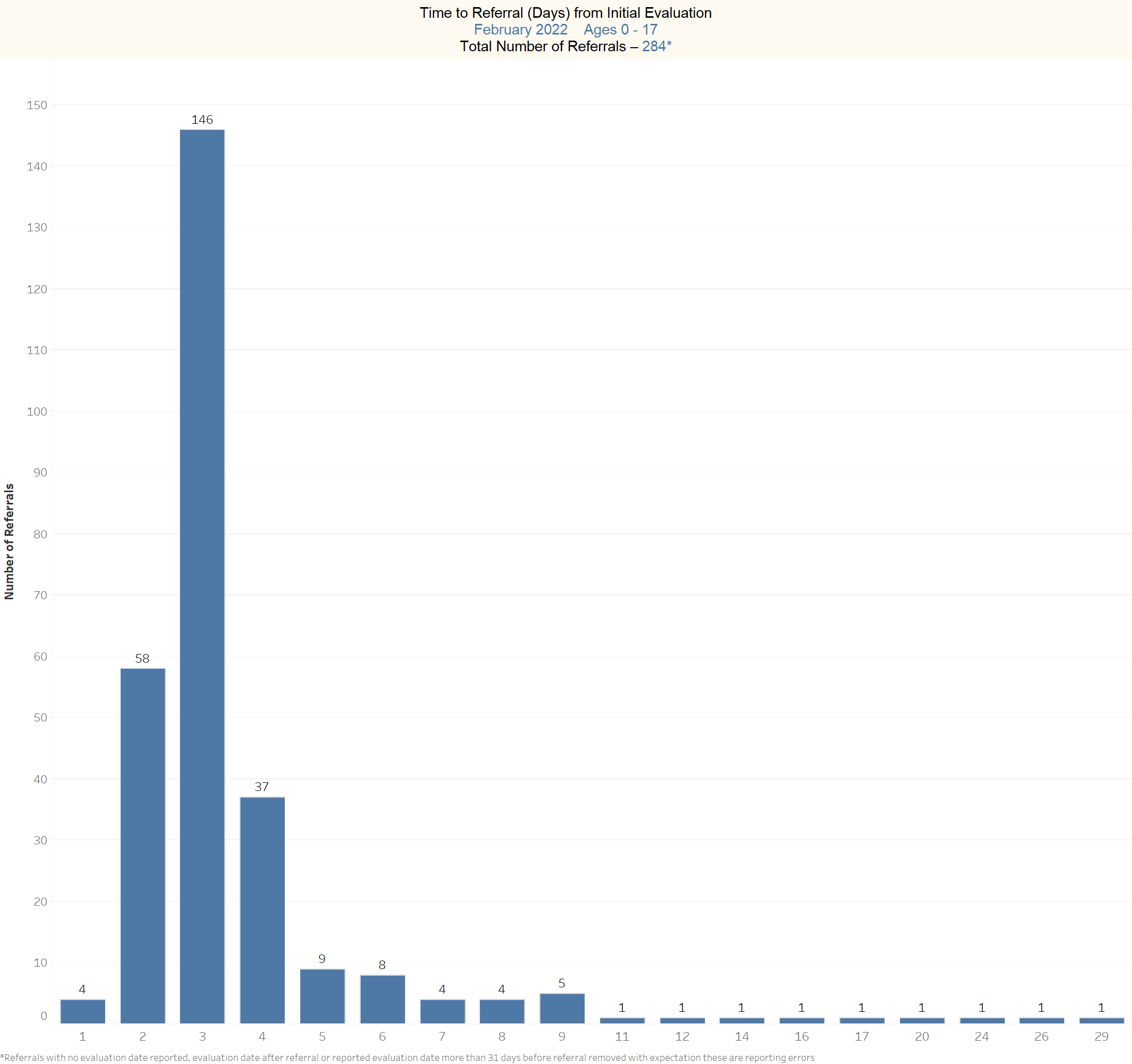 5/11/2022
4
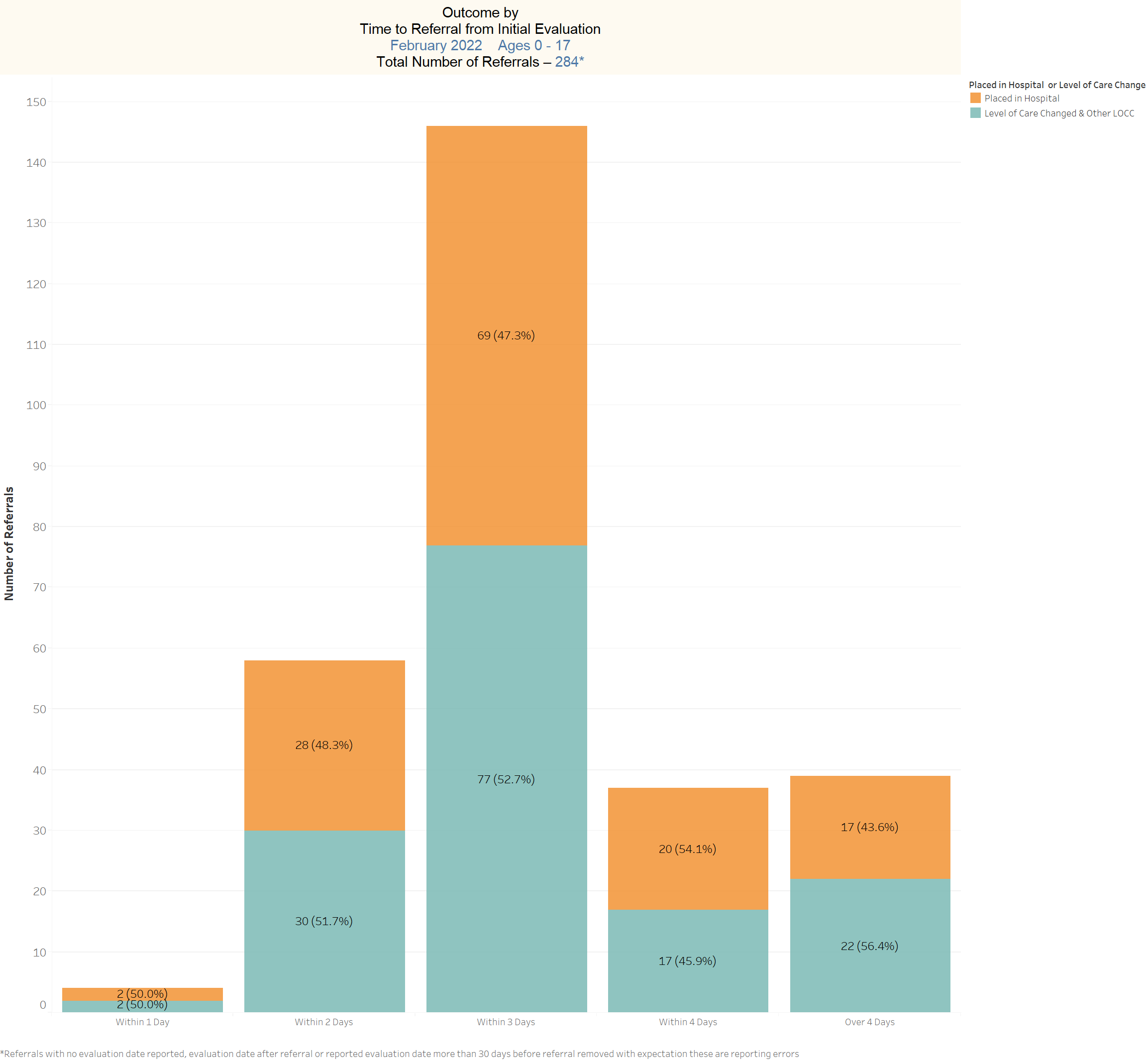 5/11/2022
5
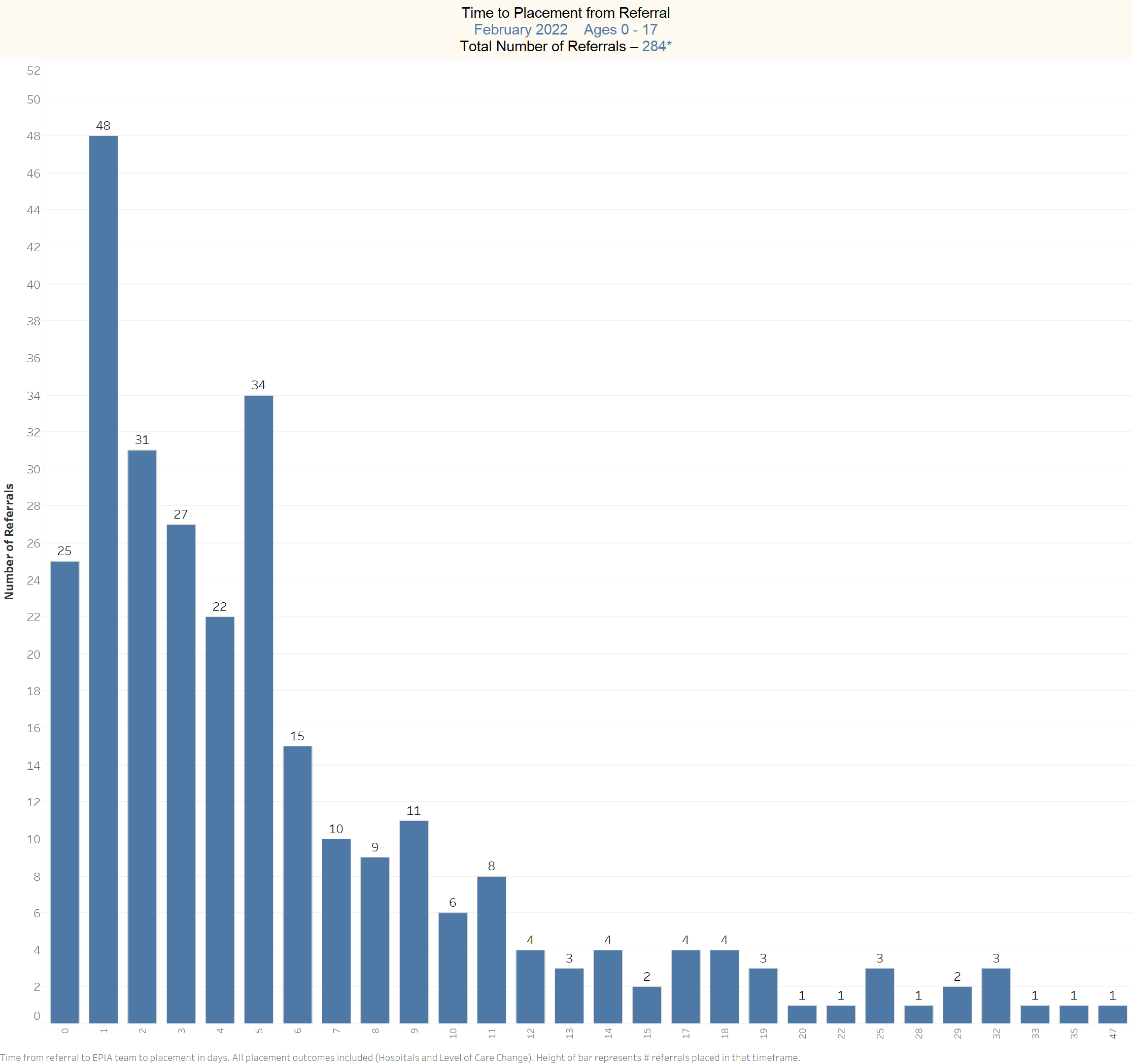 5/11/2022
6
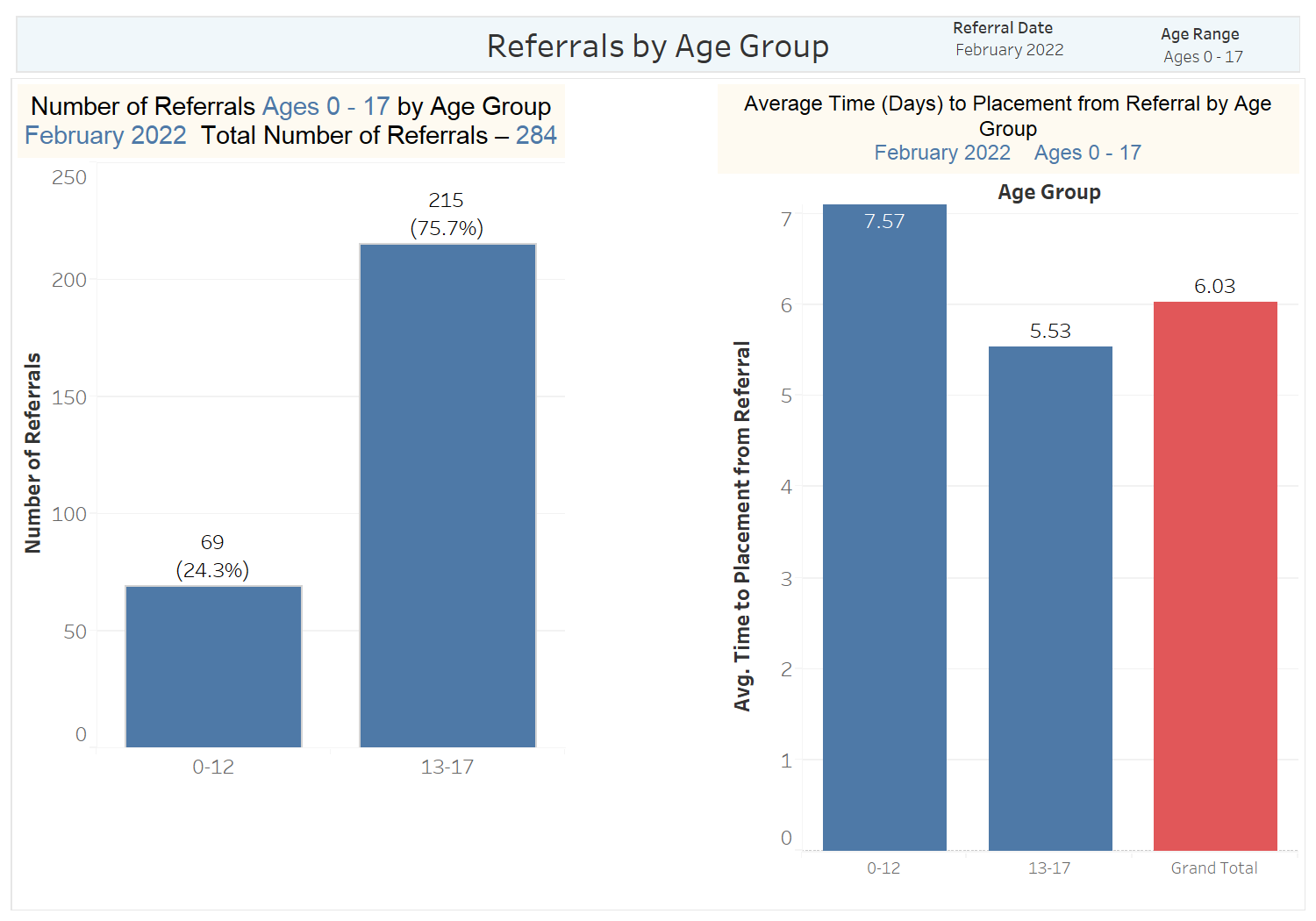 5/11/2022
7
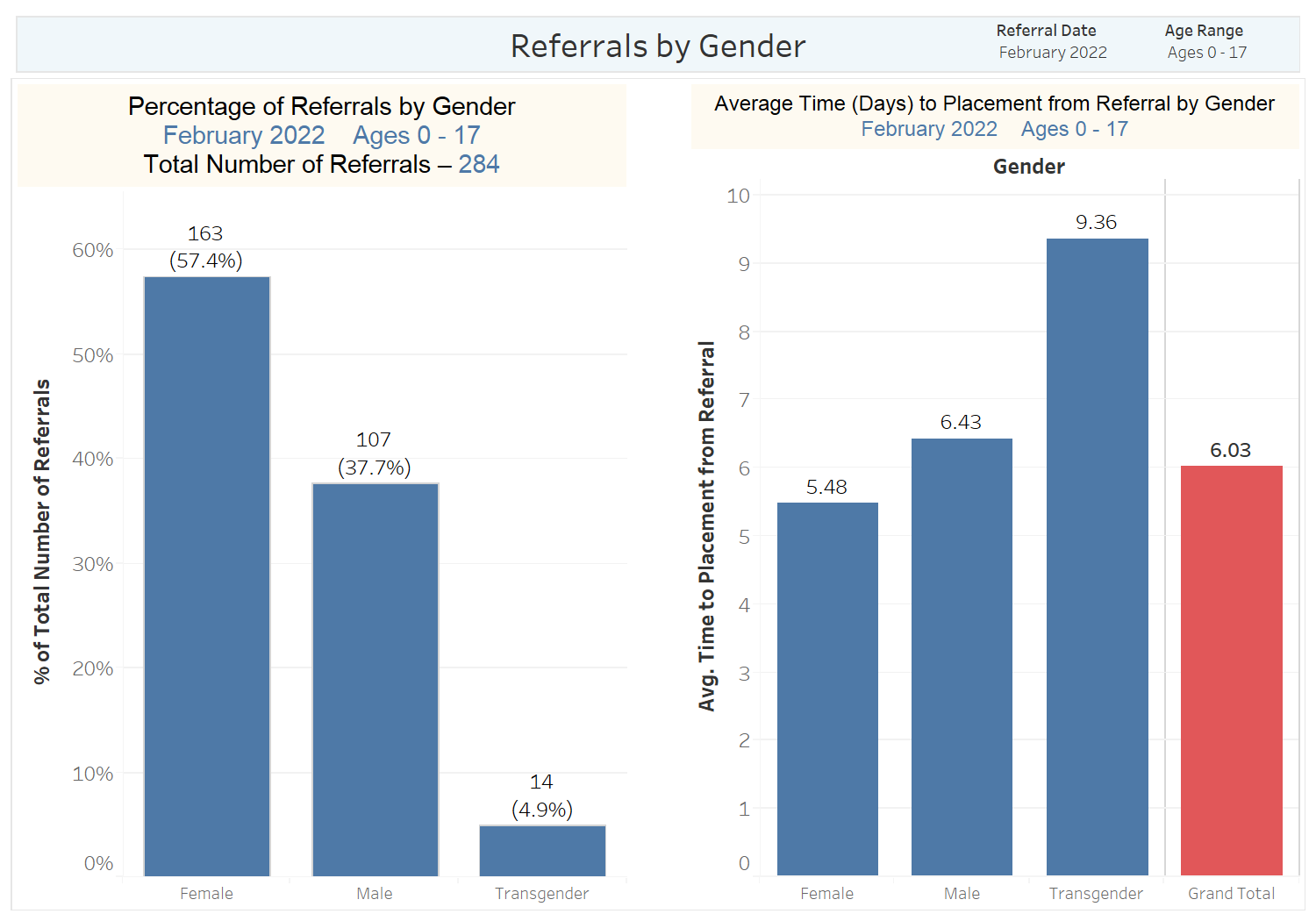 5/11/2022
8
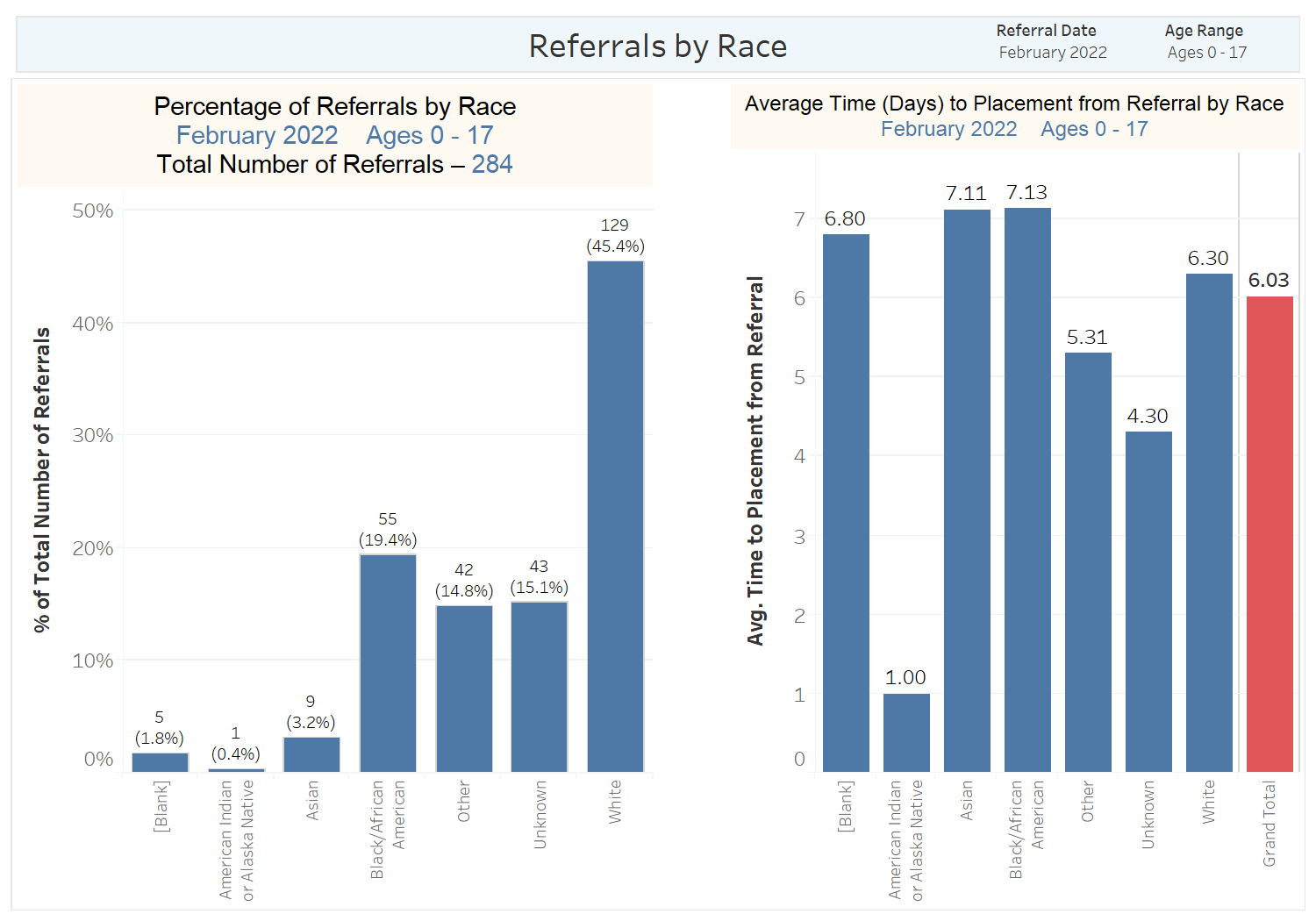 5/11/2022
9
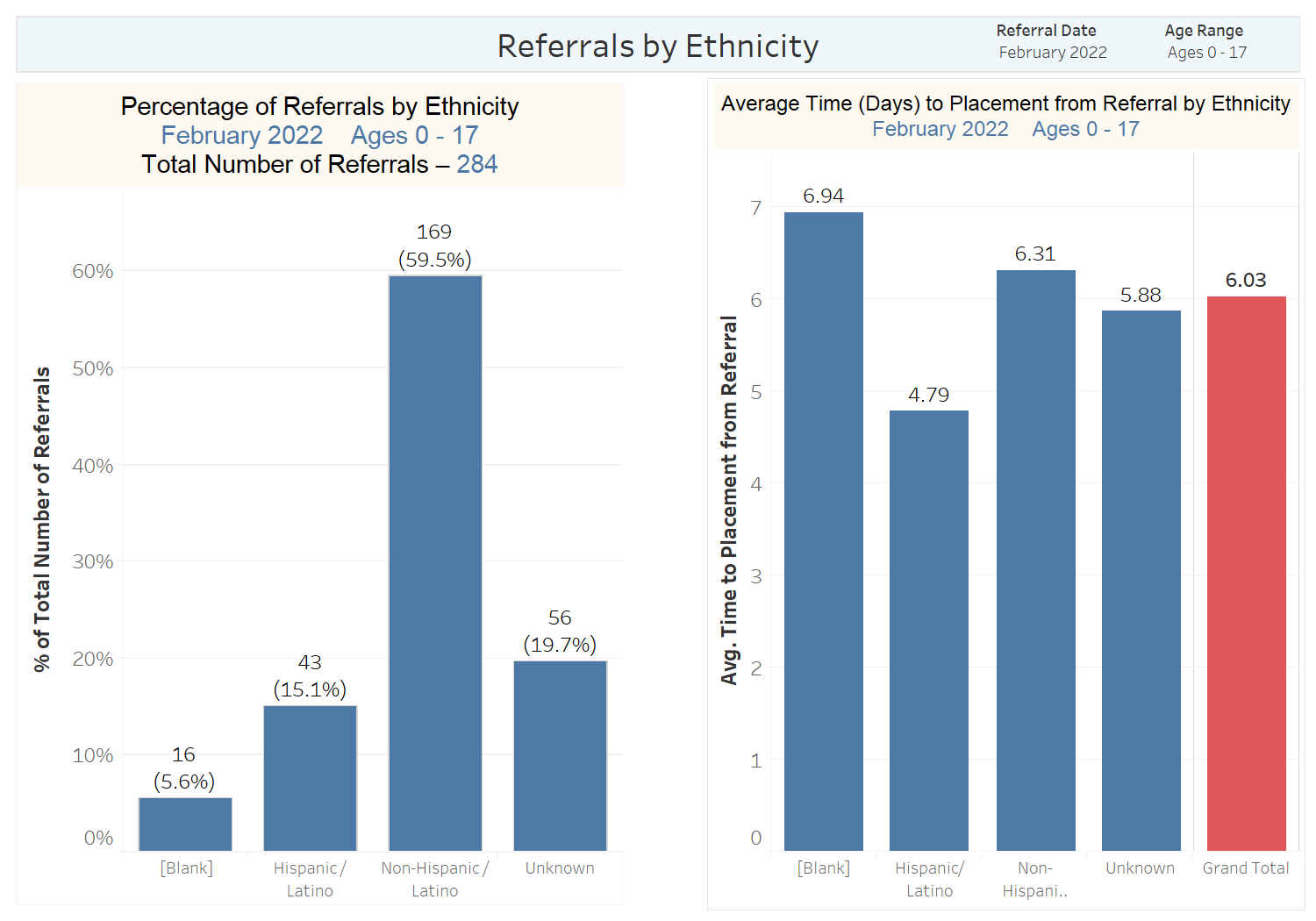 5/11/2022
10
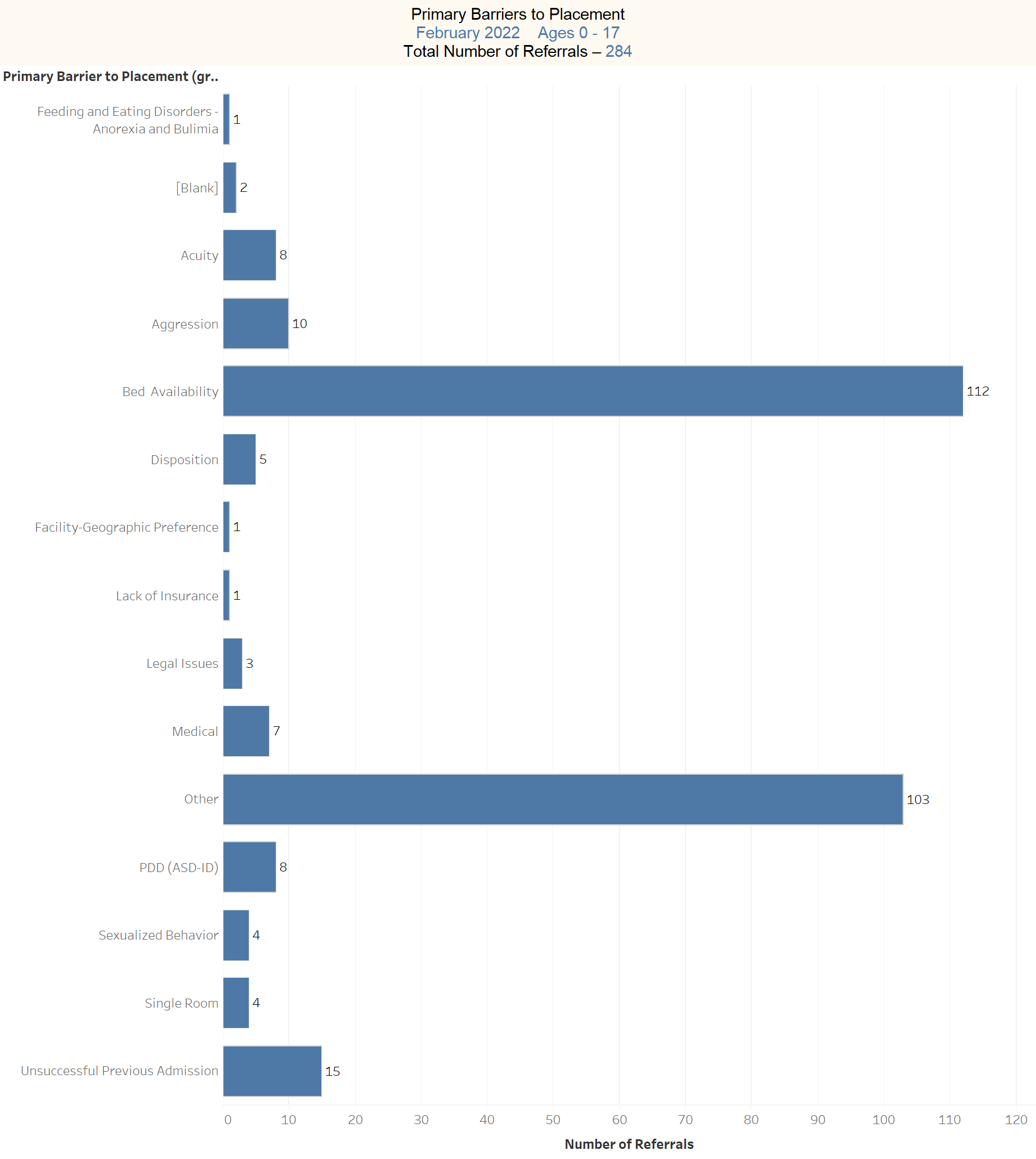 5/11/2022
11
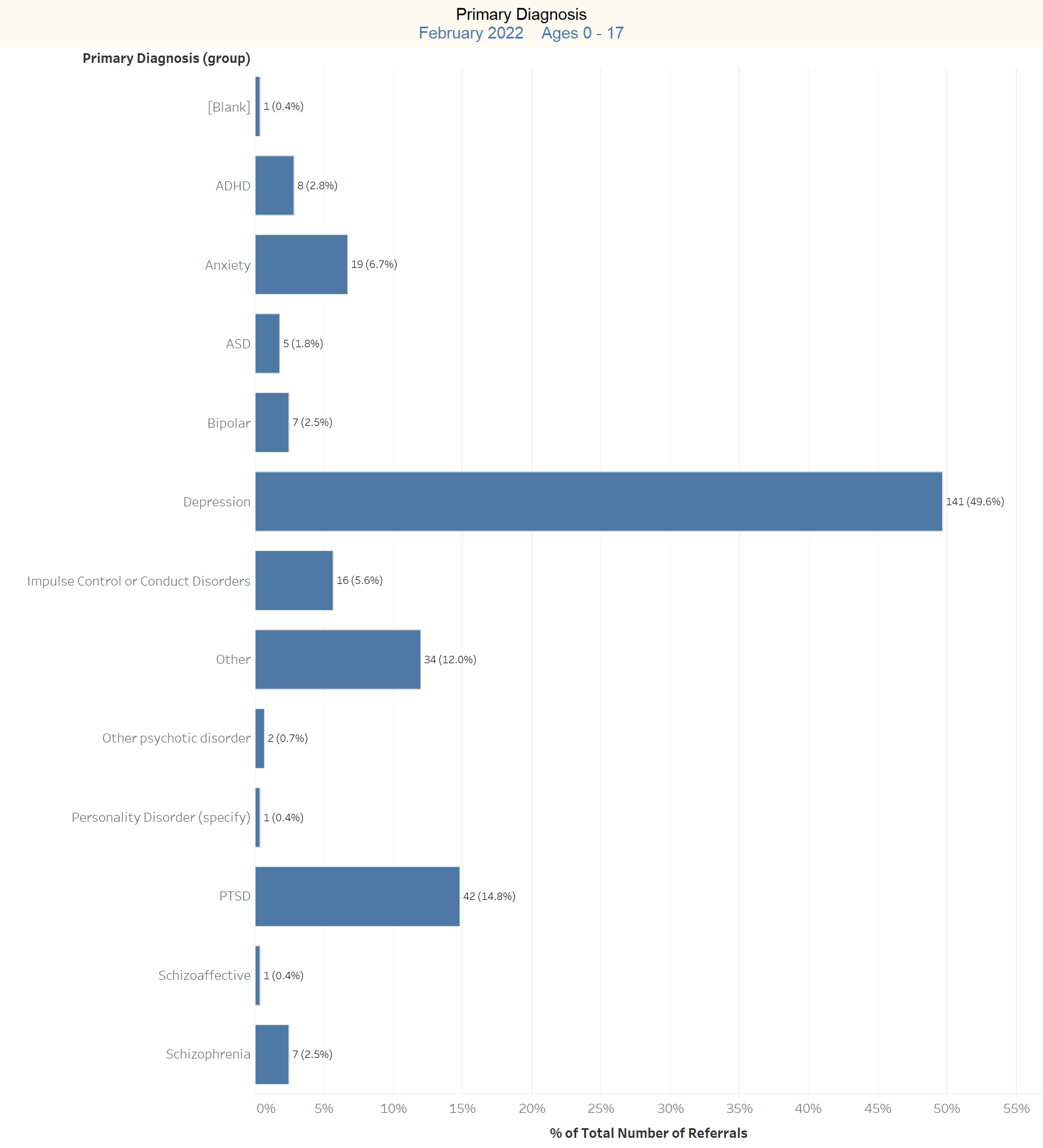 5/11/2022
12
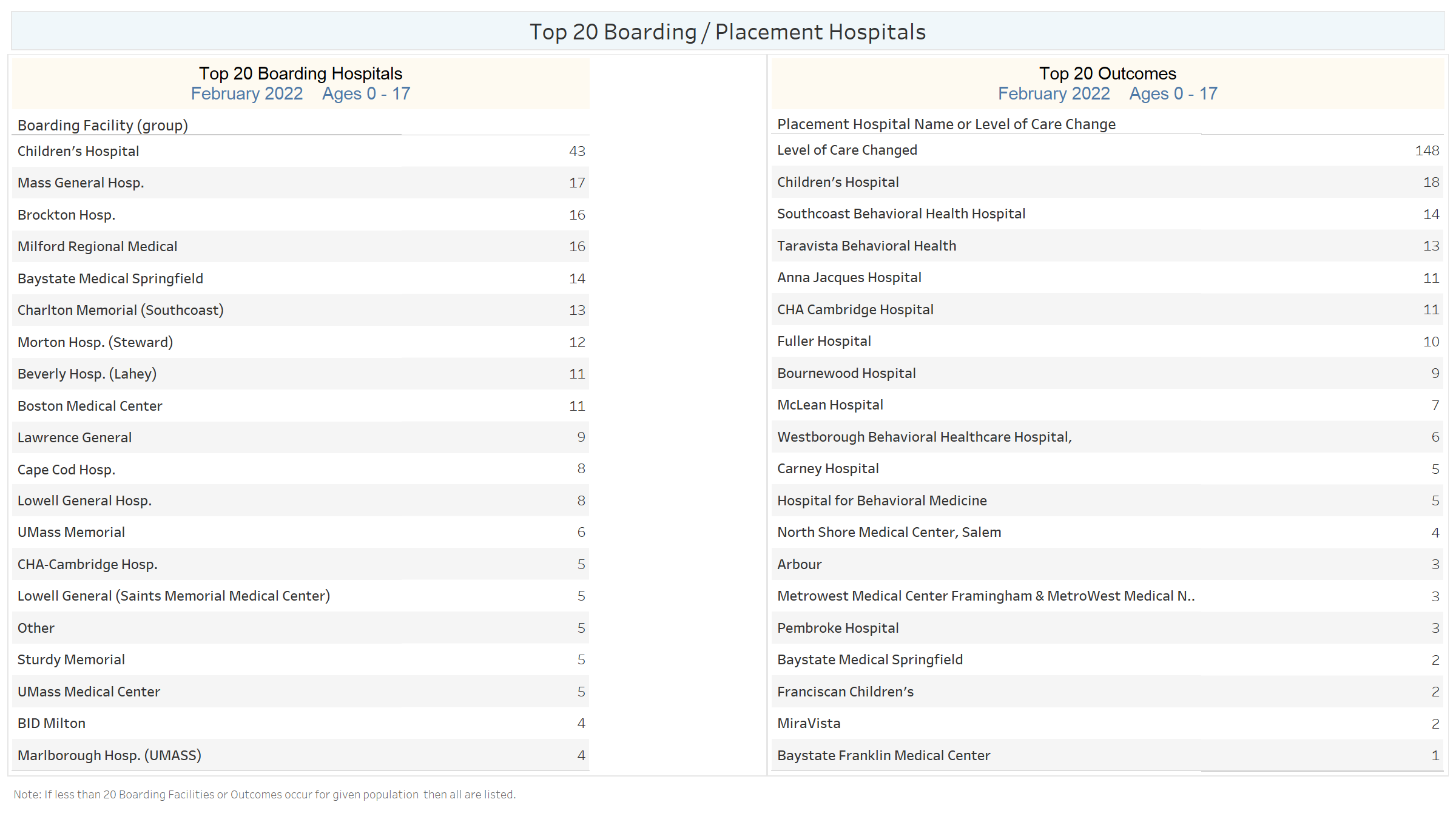 5/11/2022
13
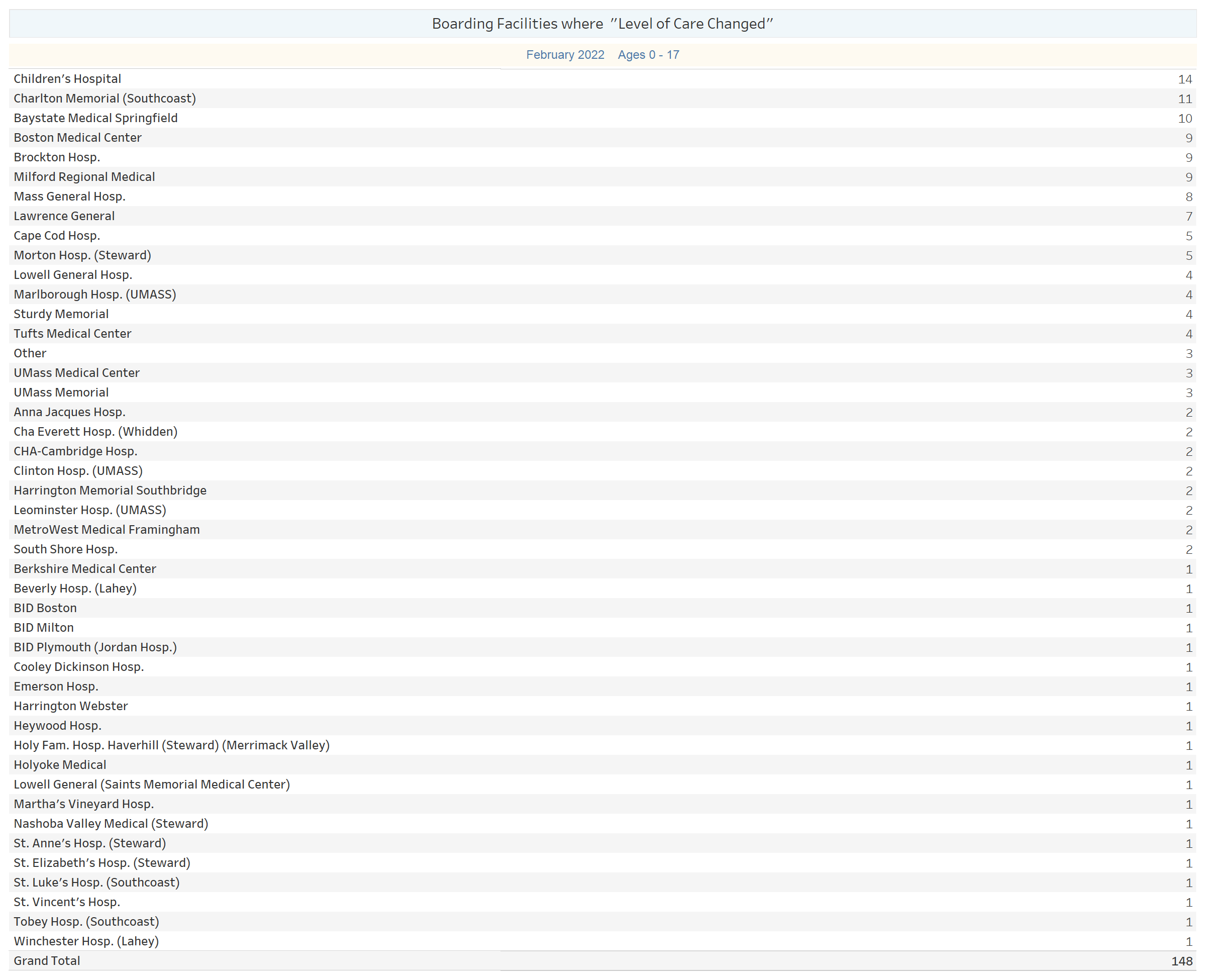 5/11/2022
14
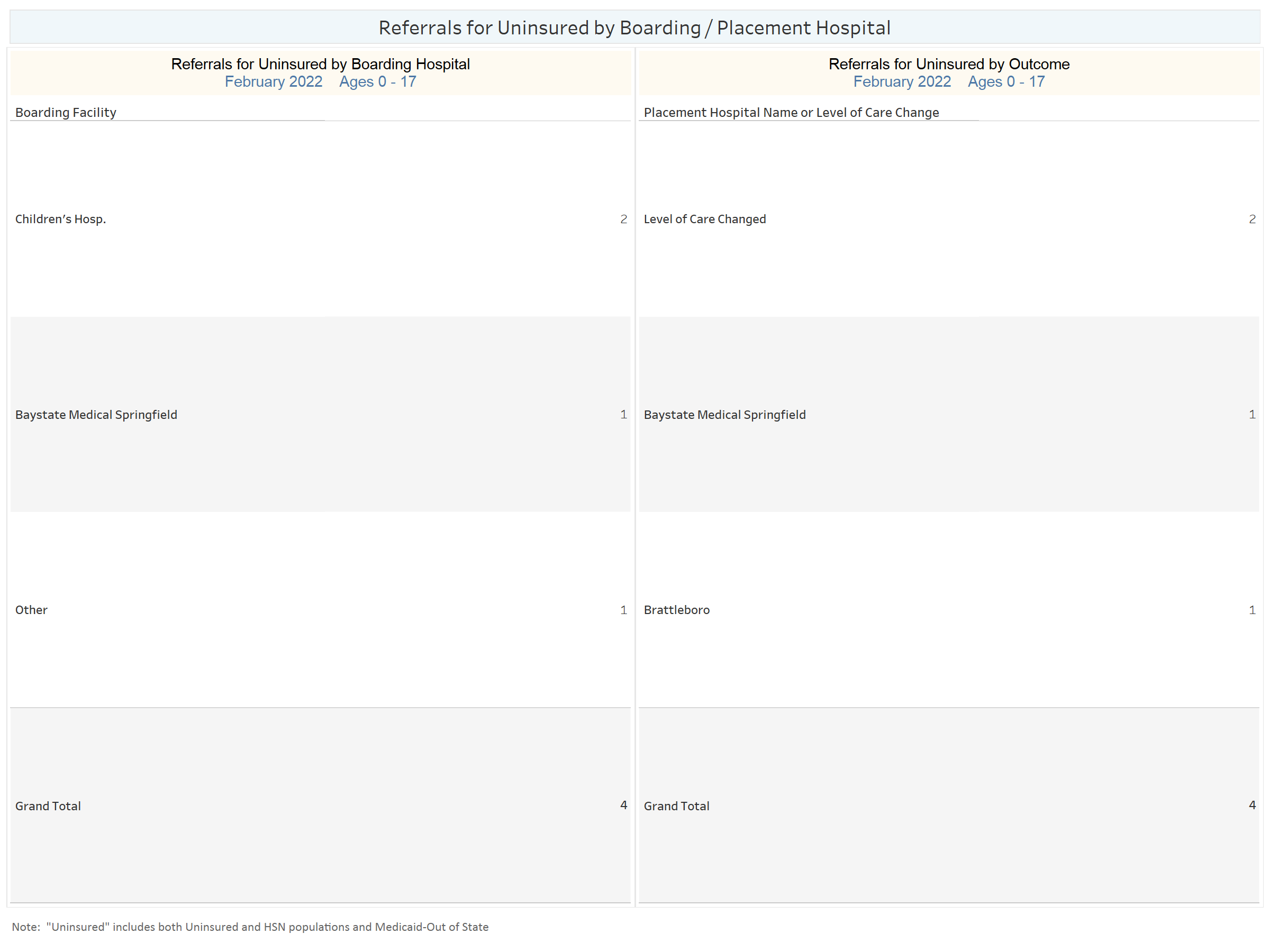 5/11/2022
15
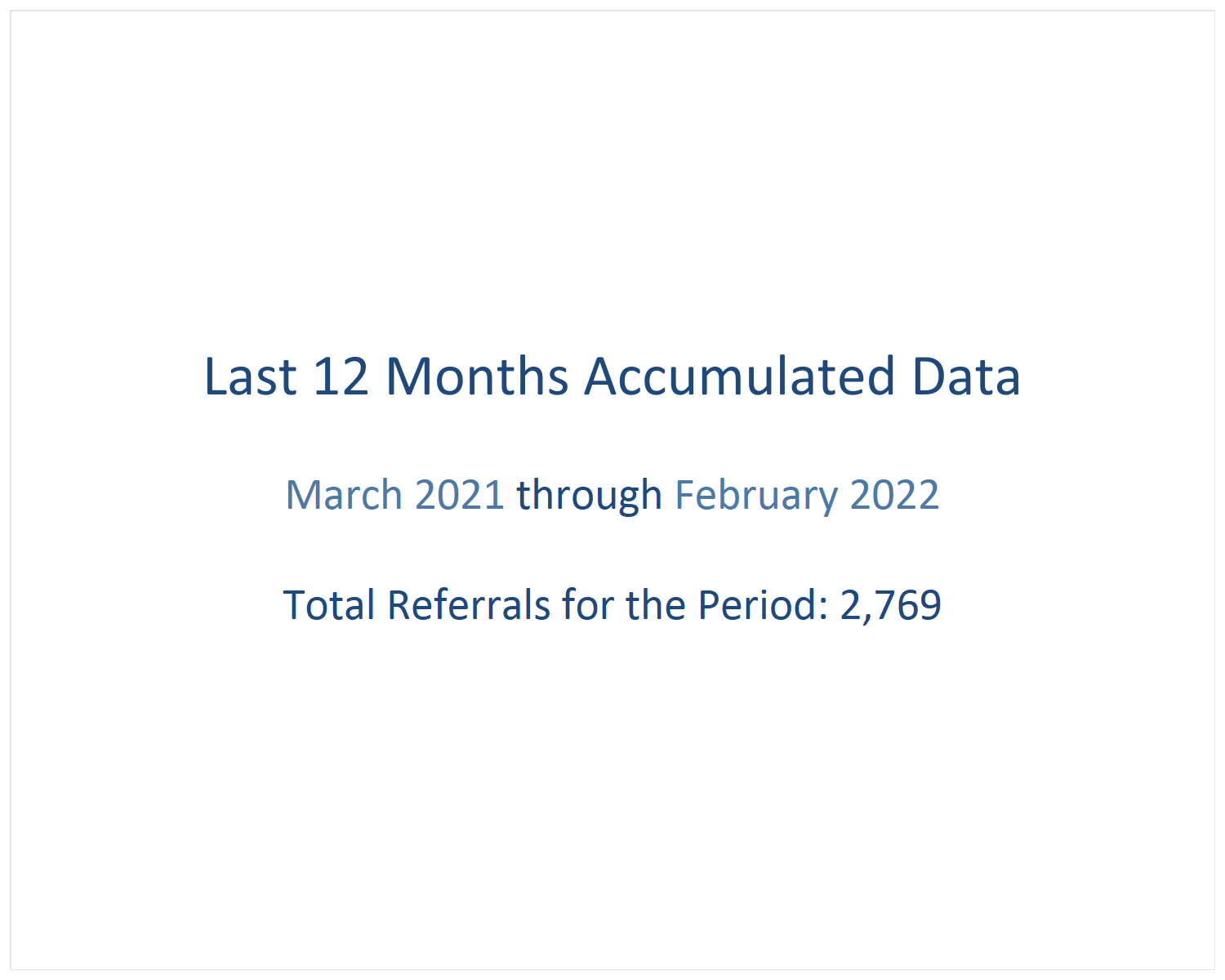 5/11/2022
16
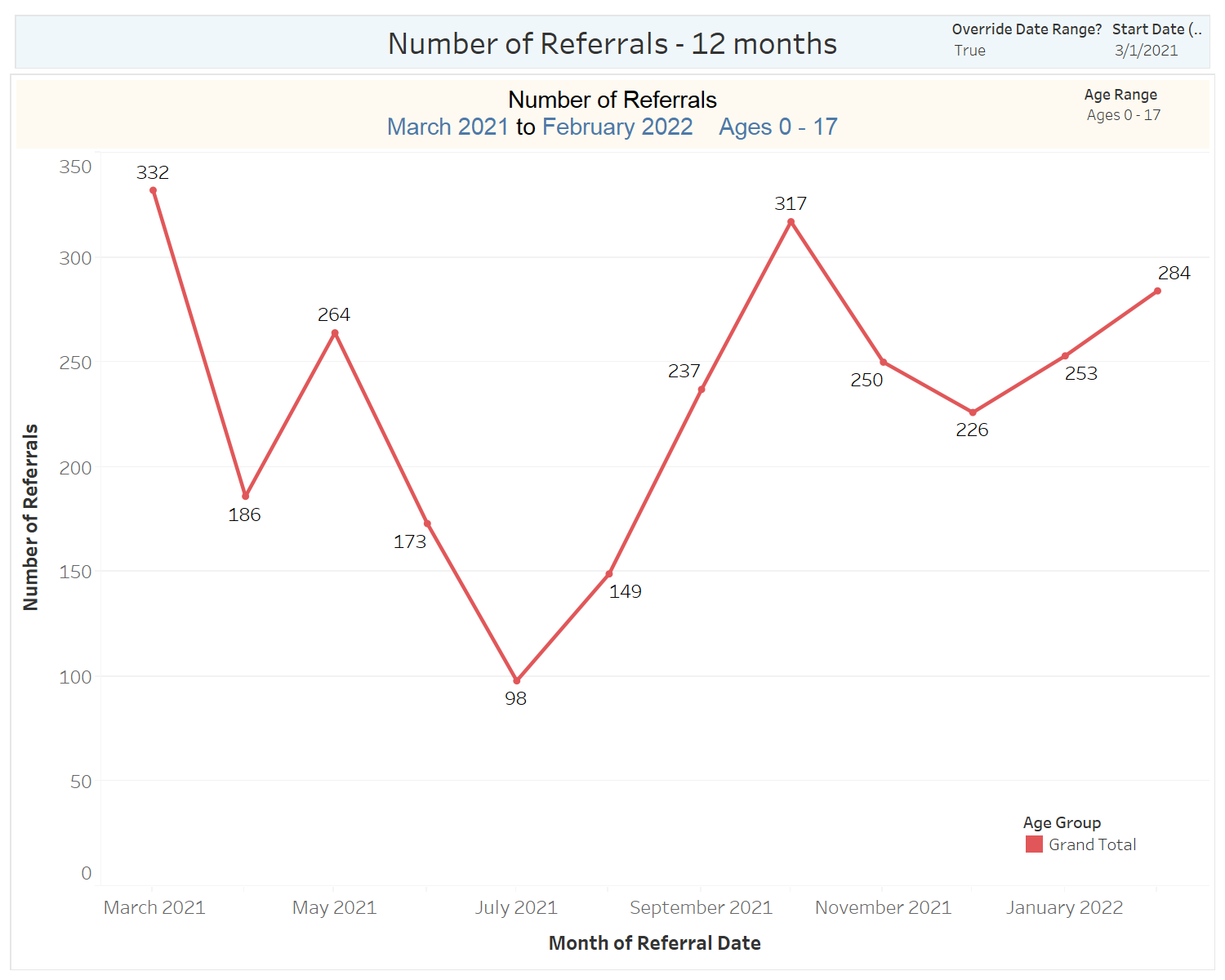 5/11/2022
17
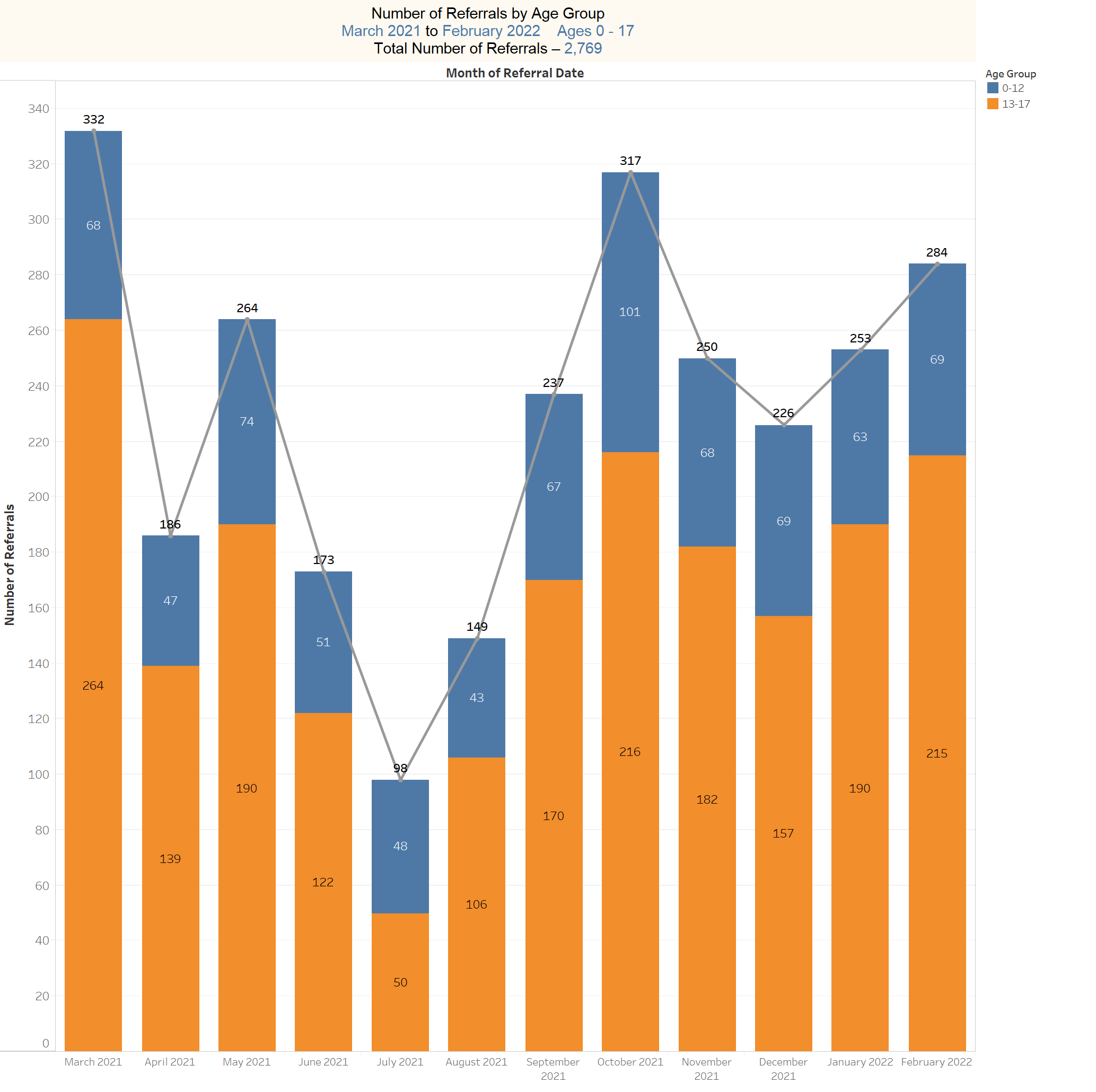 5/11/2022
18
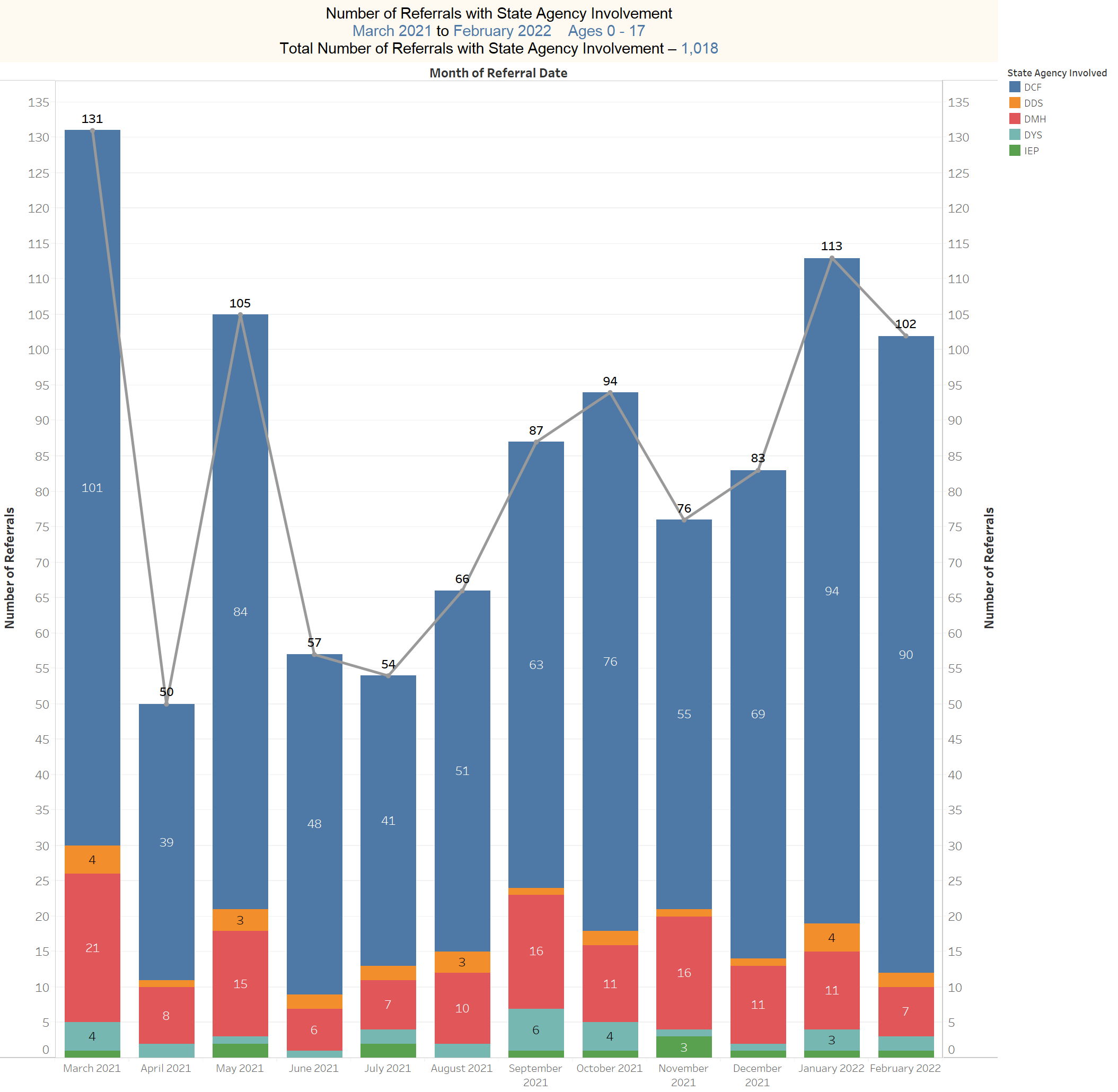 5/11/2022
19
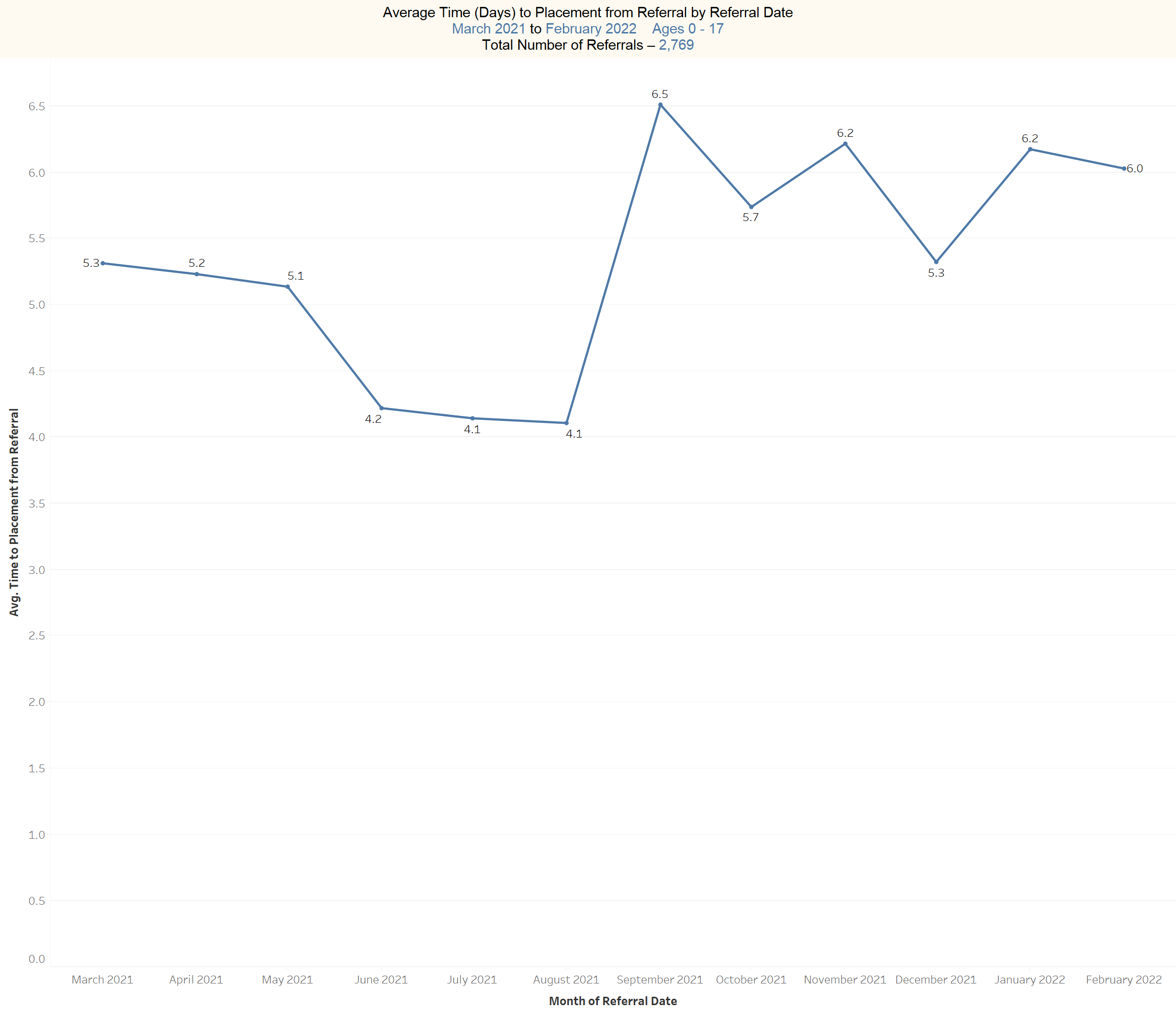 5/11/2022
20
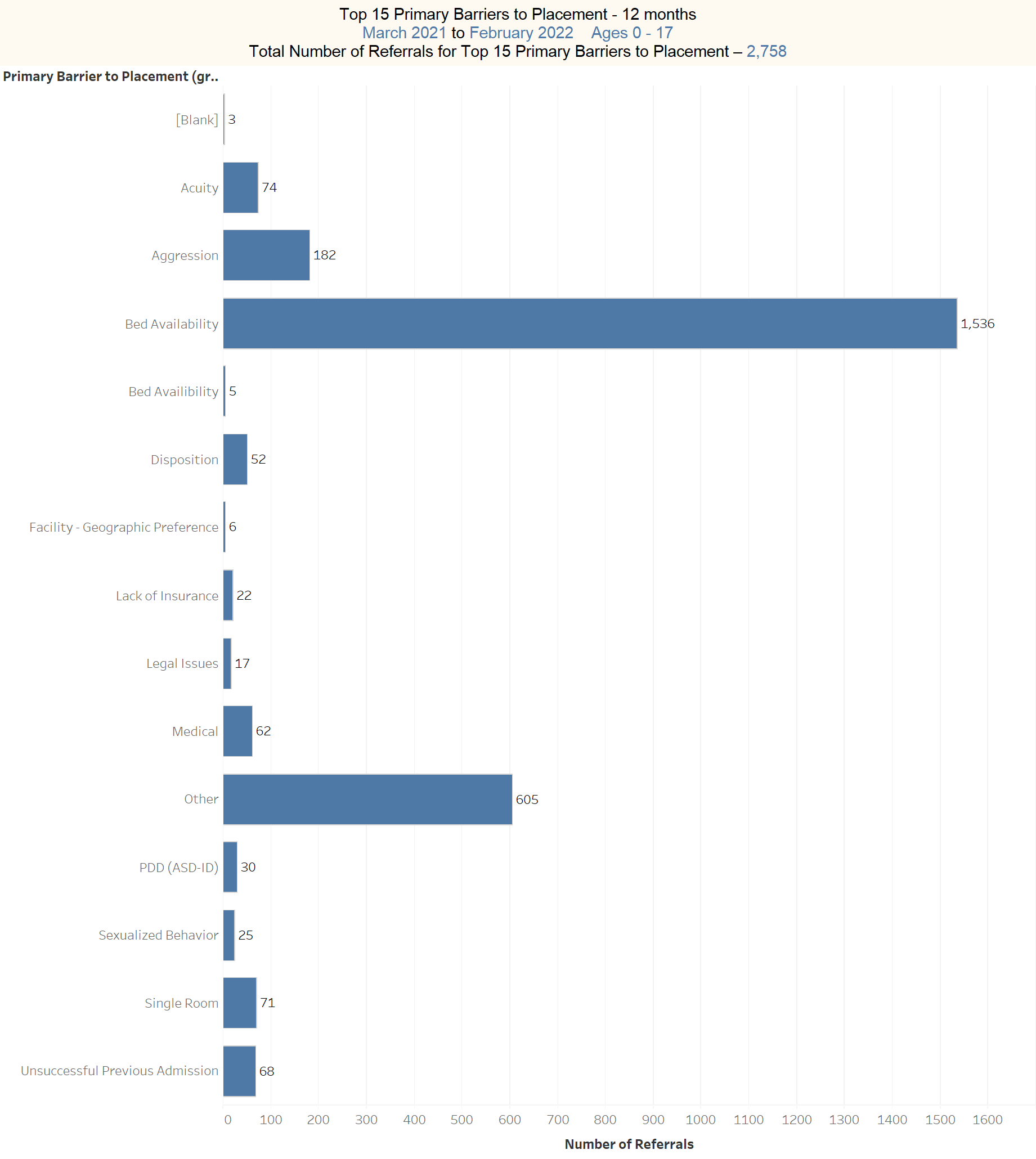 5/11/2022
21
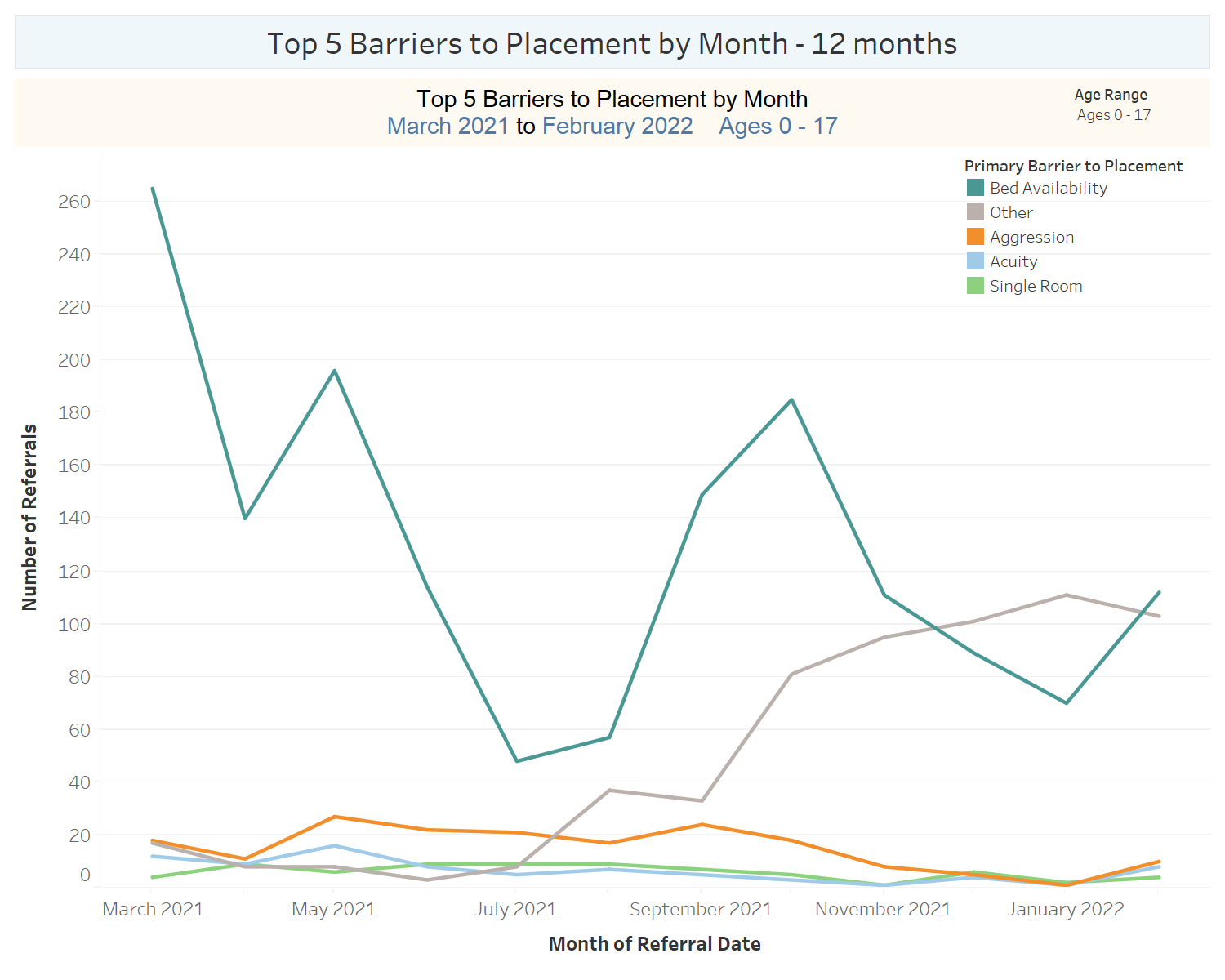 5/11/2022
22
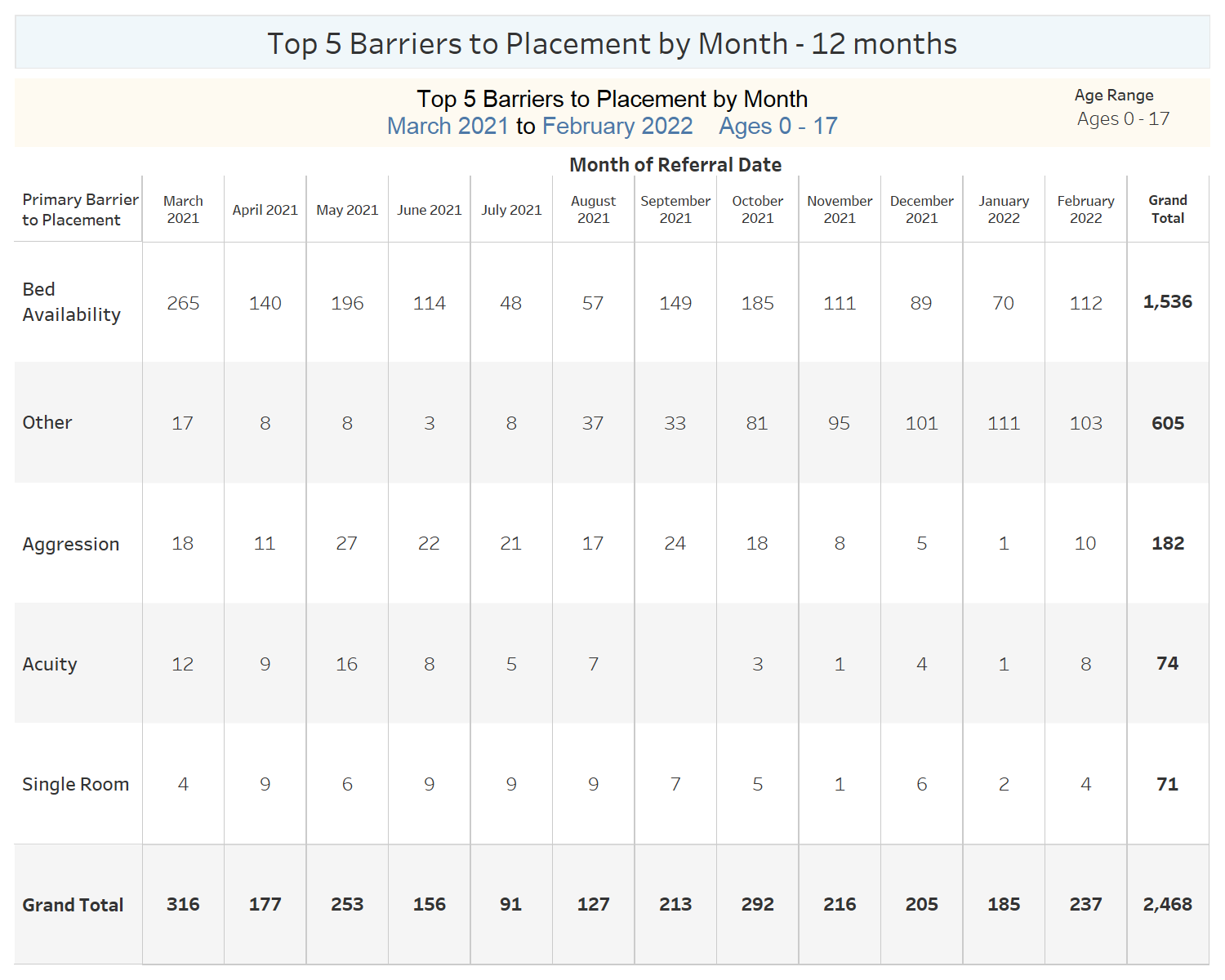 5/11/2022
23
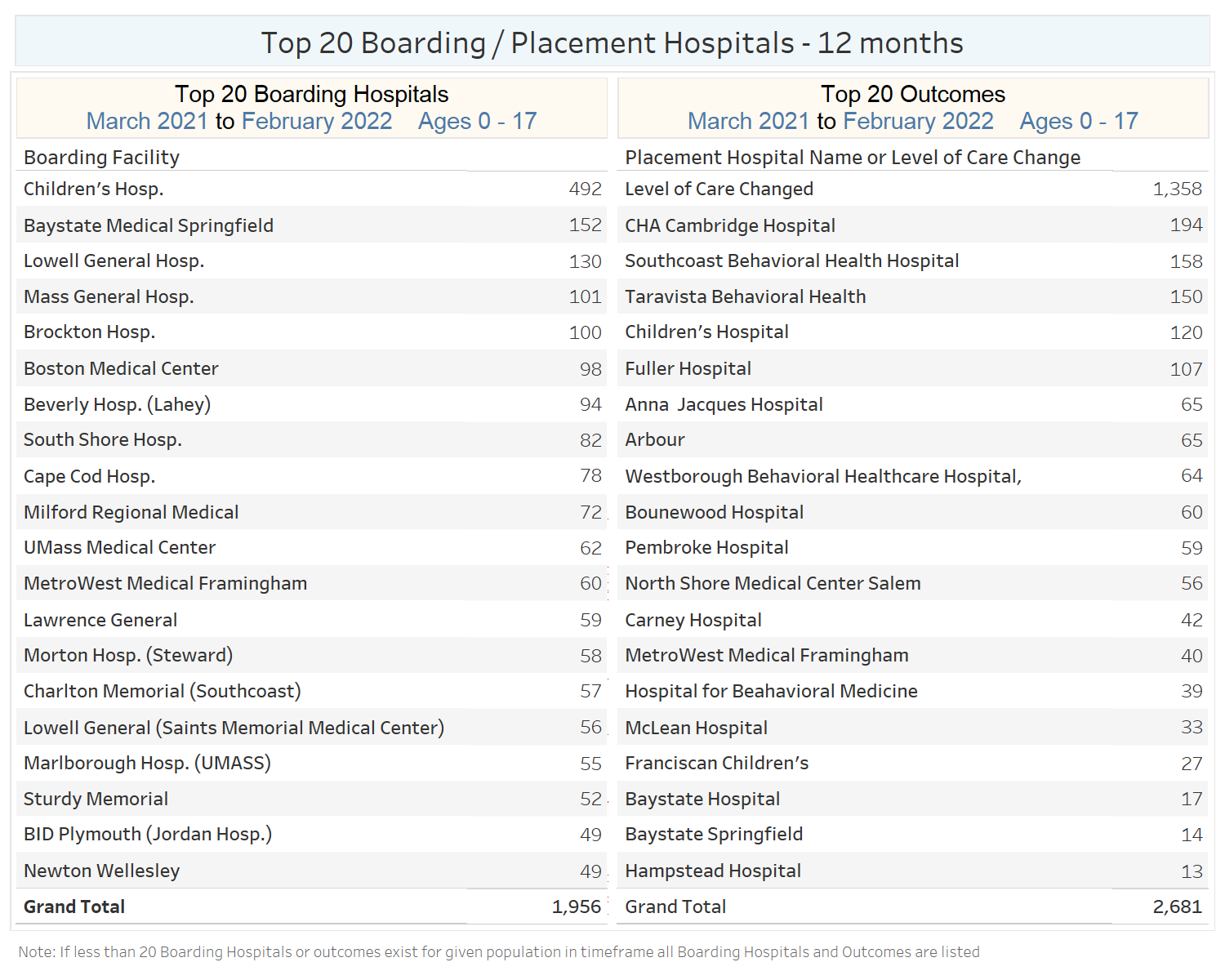 5/11/2022
24